Well-being Balance Sheet – Qualitative Approach(Using the PowerPoint template in this deck)
As you go through each area, take notes of your credits (resources) and debits (challenges). Consider all areas of your life.

Identify how your resources and challenges impact you and how you feel as a result. Try to get specific about what might be the cause and outcome, not just the symptoms.

In the ‘balance’ column, insert whether you consider this item to be in ‘credit’, ‘debit’ or in ‘balance’. 

You can use the Word document, ‘Well-being Balance Sheet – Quantitative’, to quantify your well-being.

In the ‘Well-being slides’ pack there are slides with some areas to consider as a guide.
1
Well-Being Qualitative Exercise Template
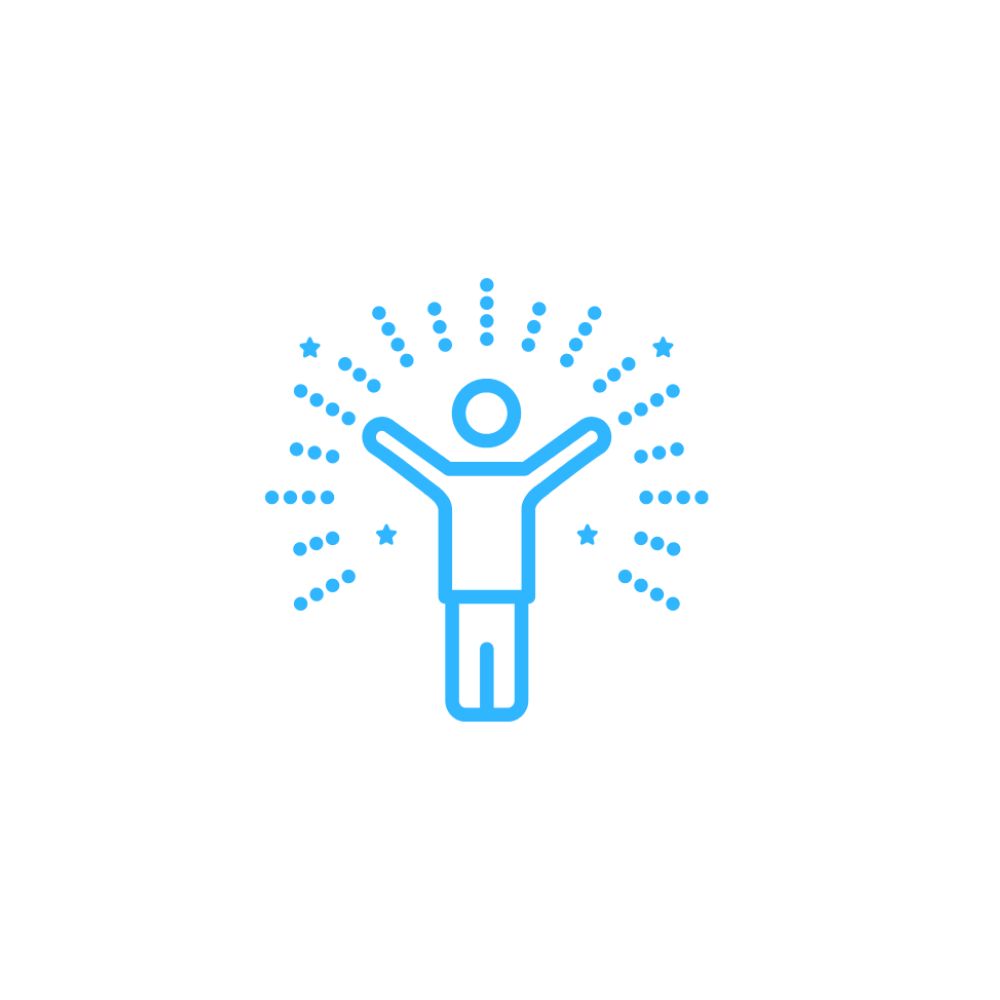 2
1. Relationships and community
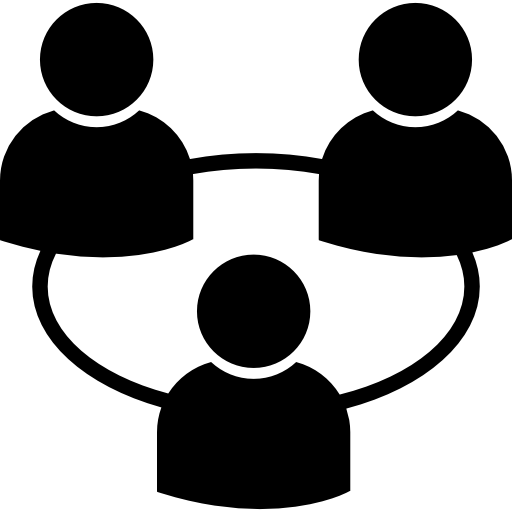 You have authentic relationships
GLWSwellbeing.com
3
2. Sense of Purpose and Direction
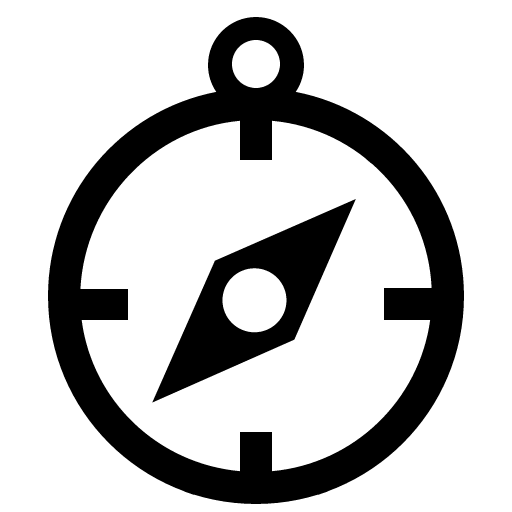 You lead a good and full life
GLWSwellbeing.com
4
3. Resilience
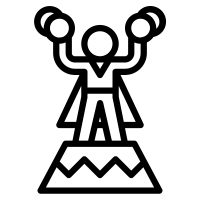 You have inner strength and emotional evenness in dealing with adversity and are grounded internally
GLWSwellbeing.com
5
4. Health
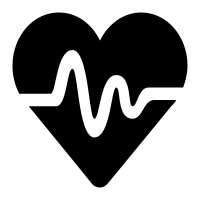 You engage in constructive physical, nutritional, mindful and sleep habits to impact your vitality and energy
6
GLWSwellbeing.com
5. Balance and Boundaries
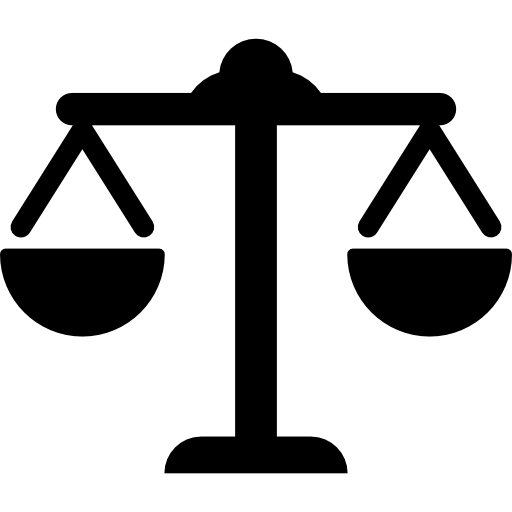 You’re successful in balancing demands and making choices
GLWSwellbeing.com
7
6. Interests and Focus
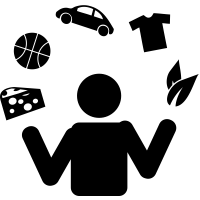 You find stimulation, stimulation, intellectual engagement  and enjoyment in what you do at work or in service at home and at play
GLWSwellbeing.com
8